RUTA DE TRABAJO(HISTORIA Y GEOGRAFÍA)
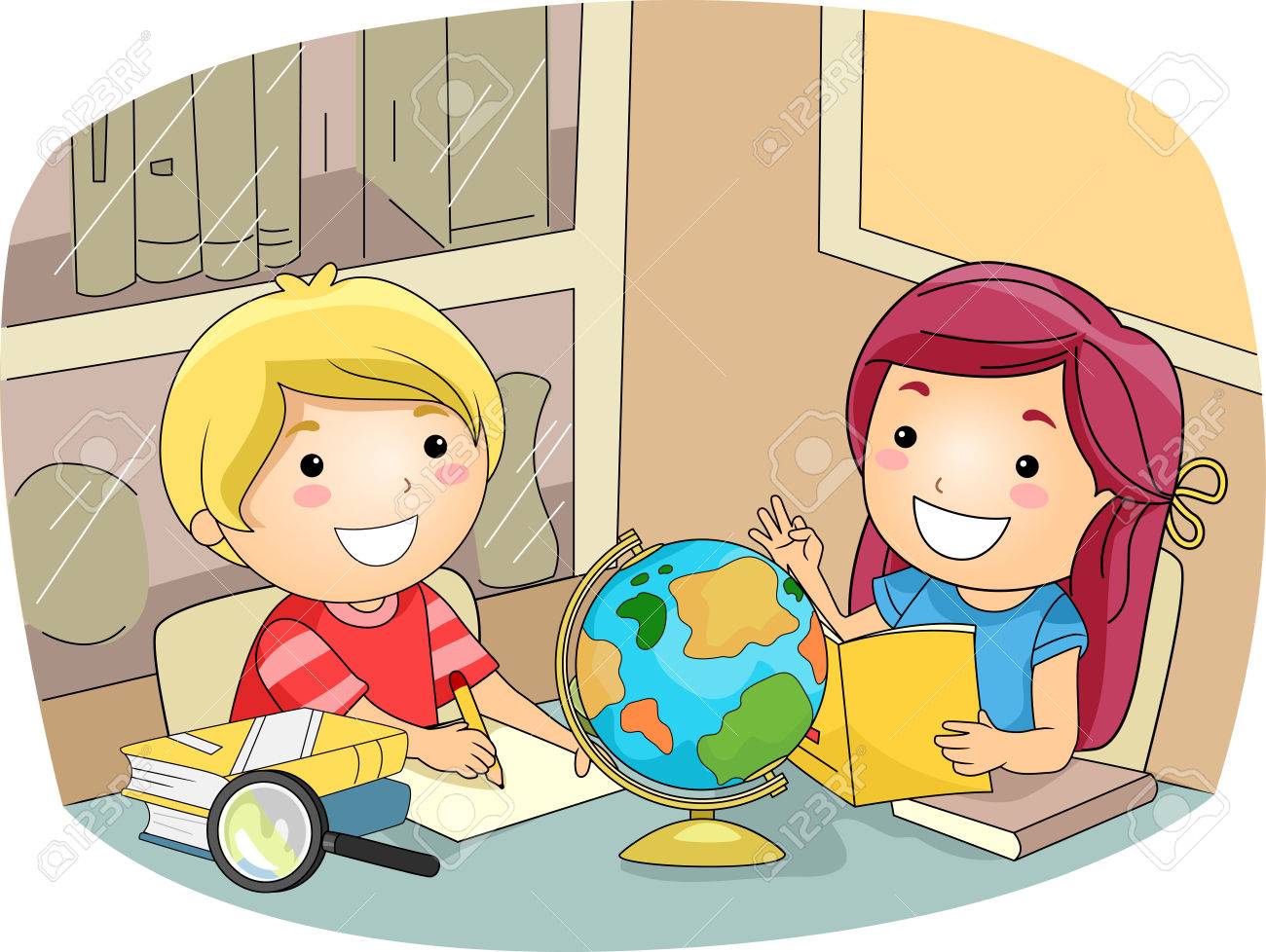 2º BÁSICO
SEMANA 14 AL 18 DE JUNIO
“EVALUACIÓN HISTORIA”
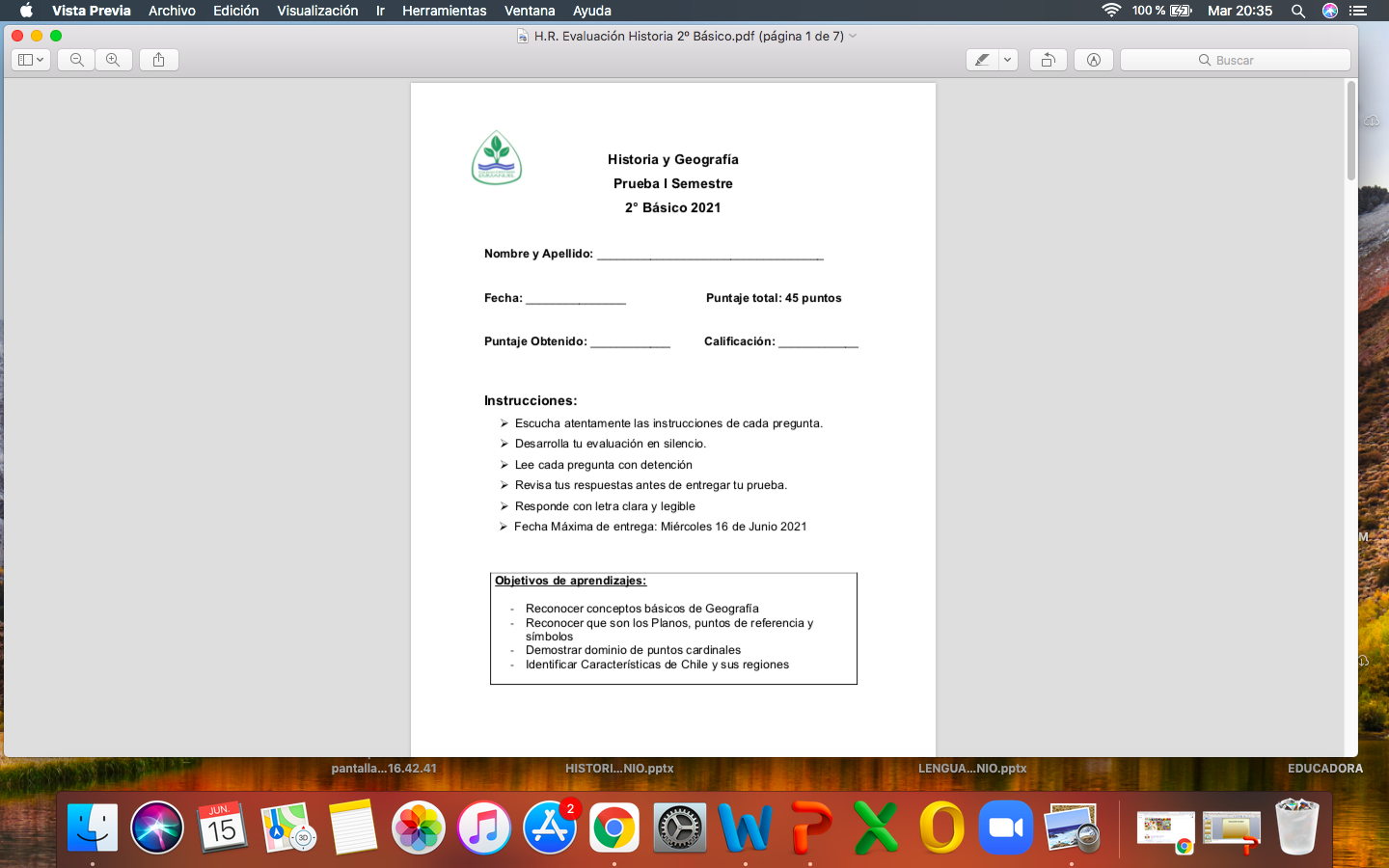 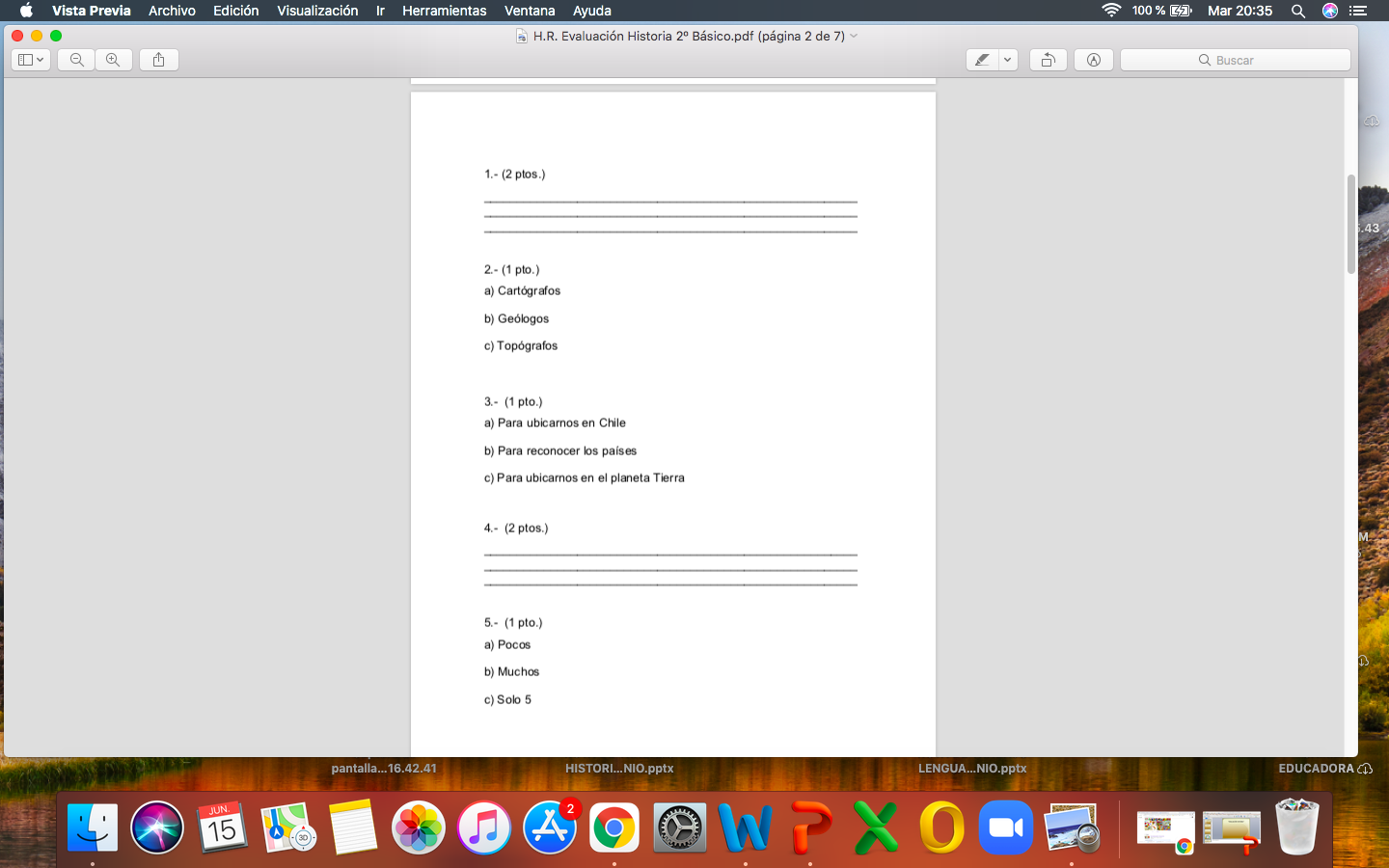 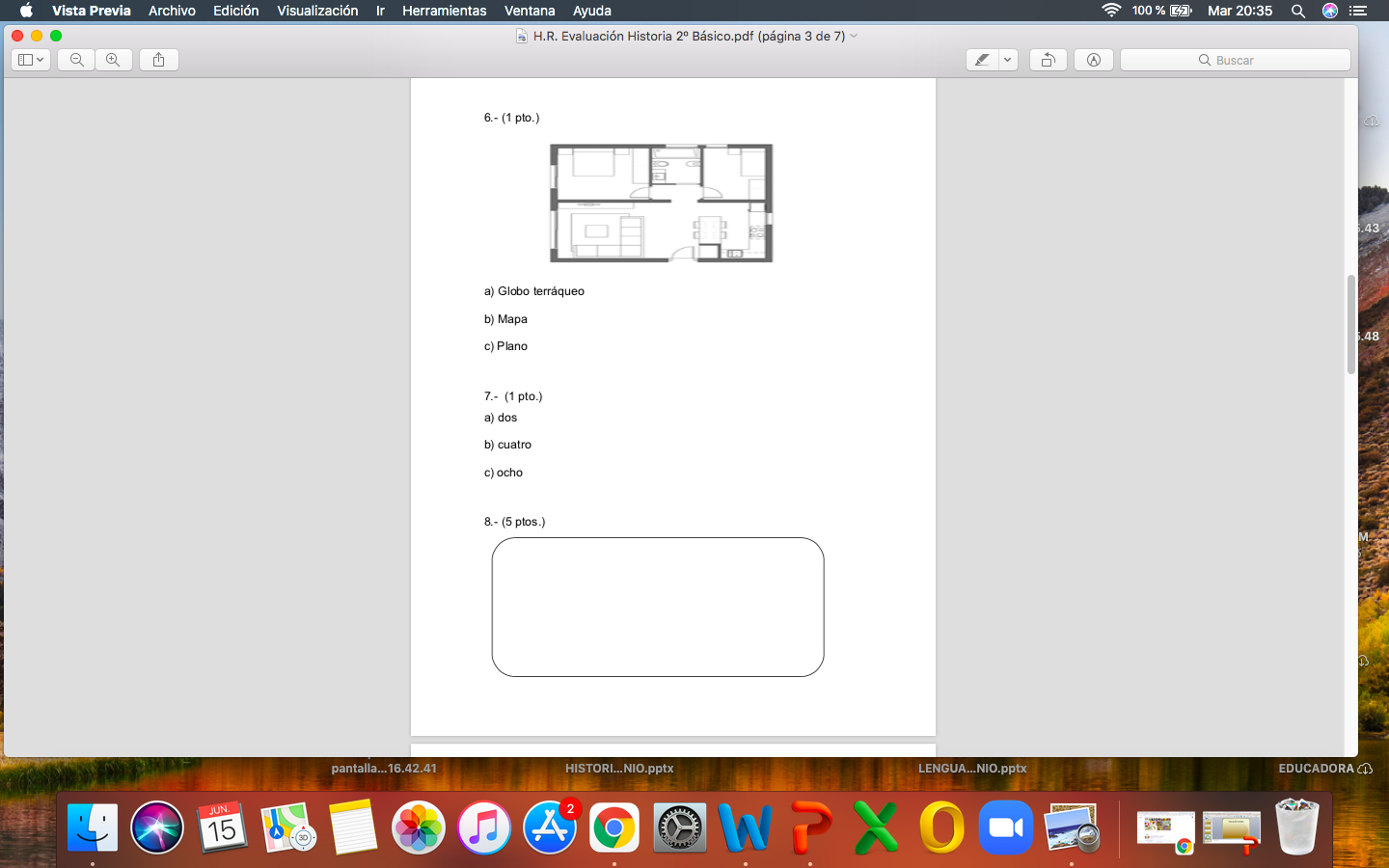 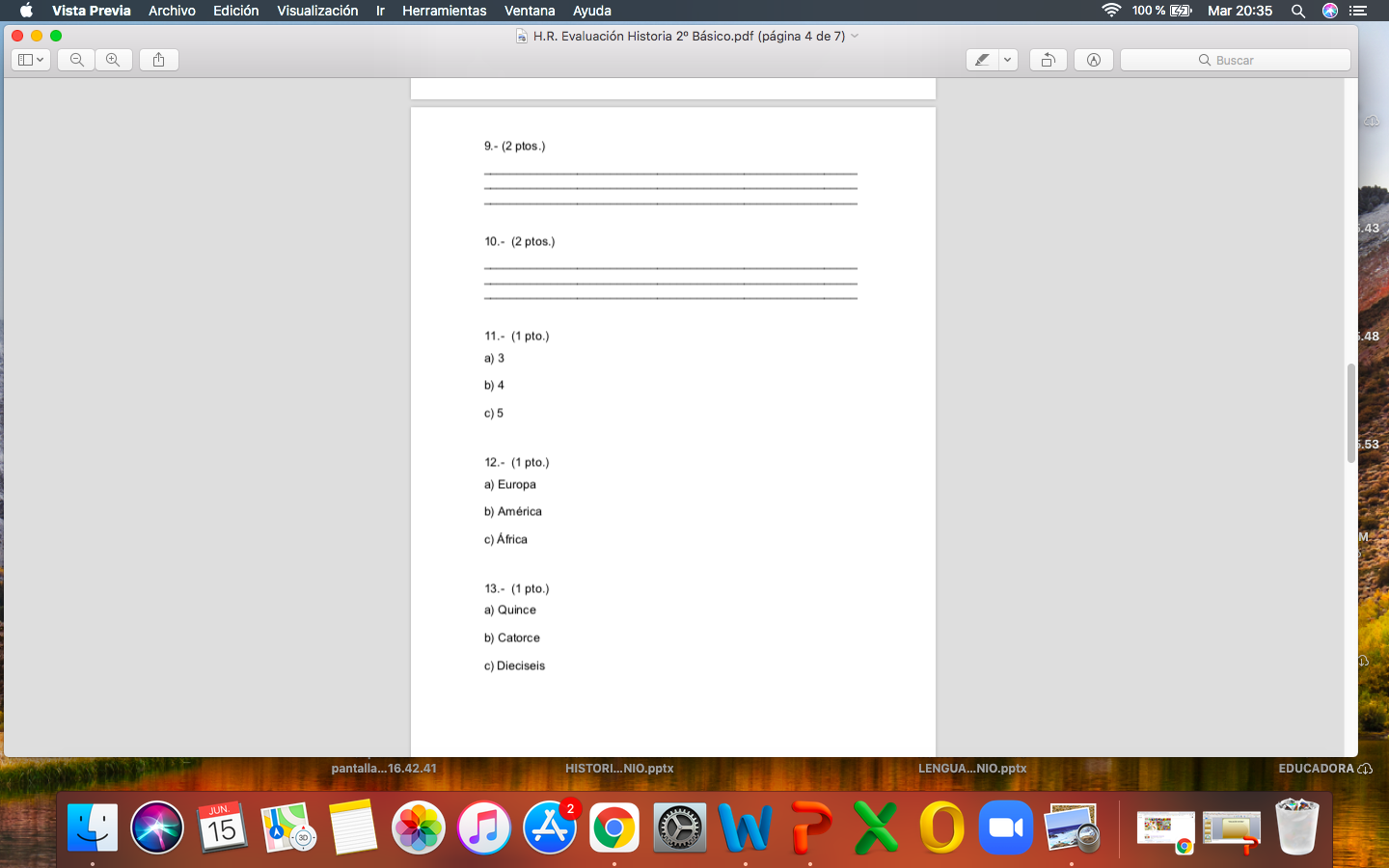 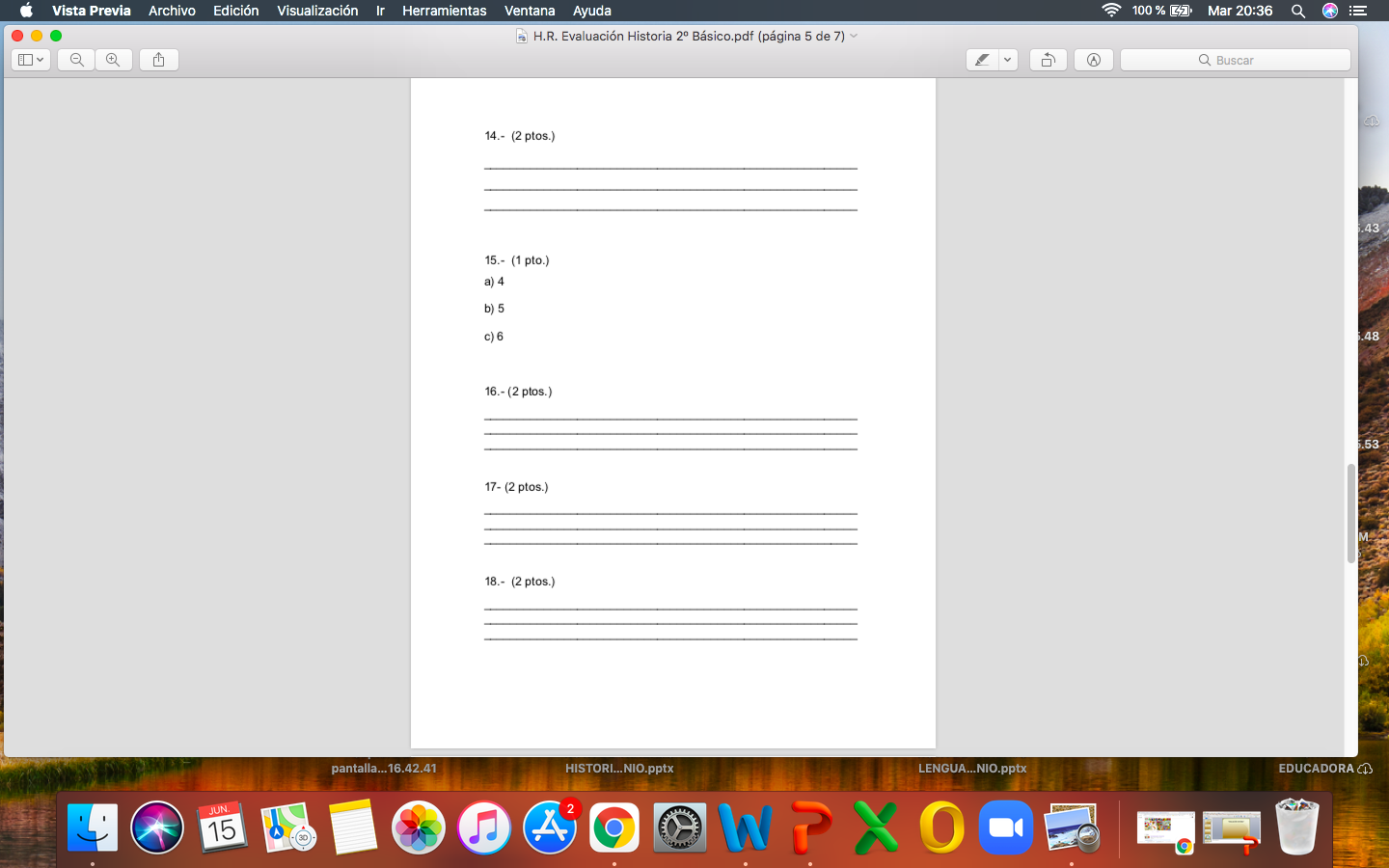 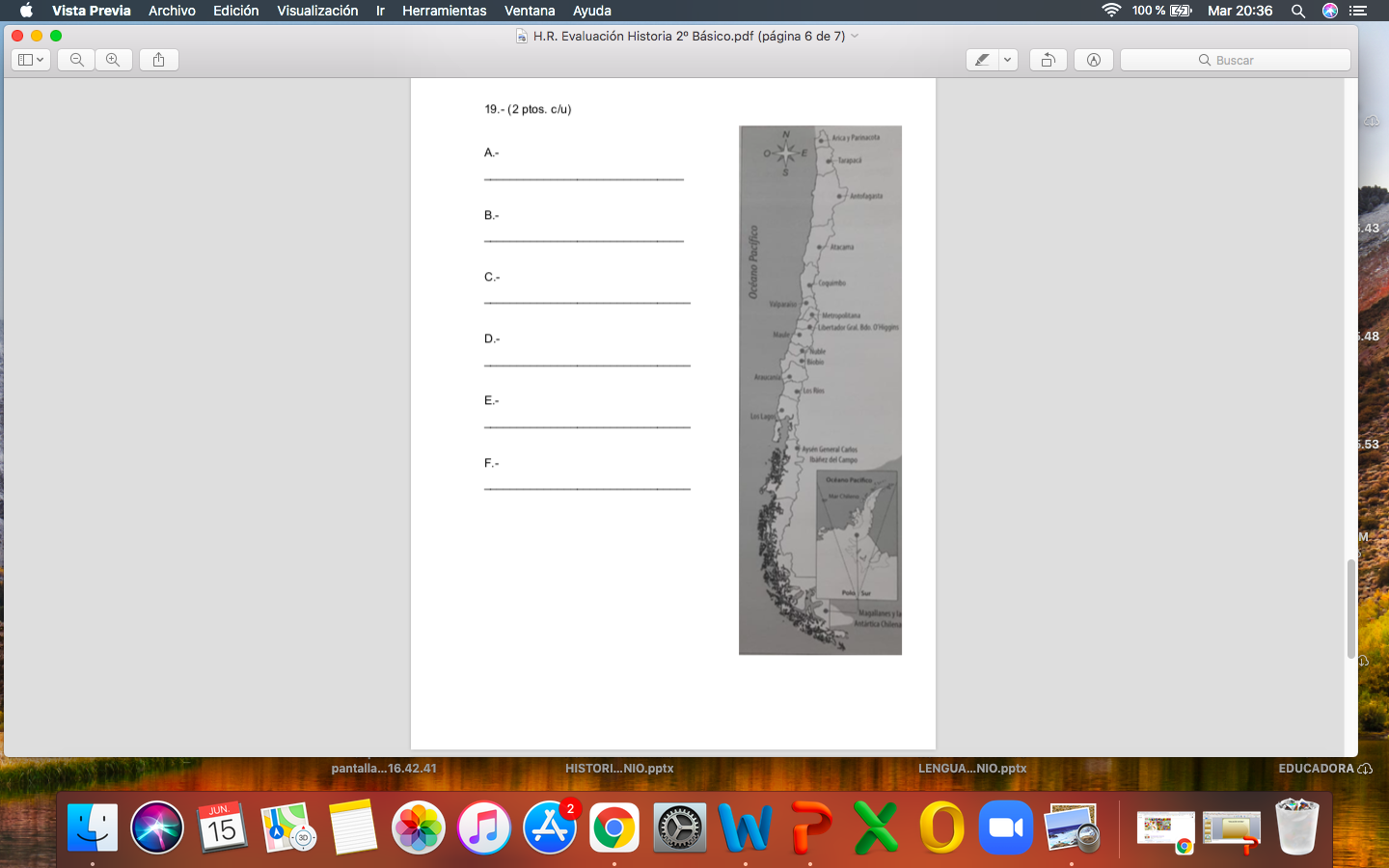 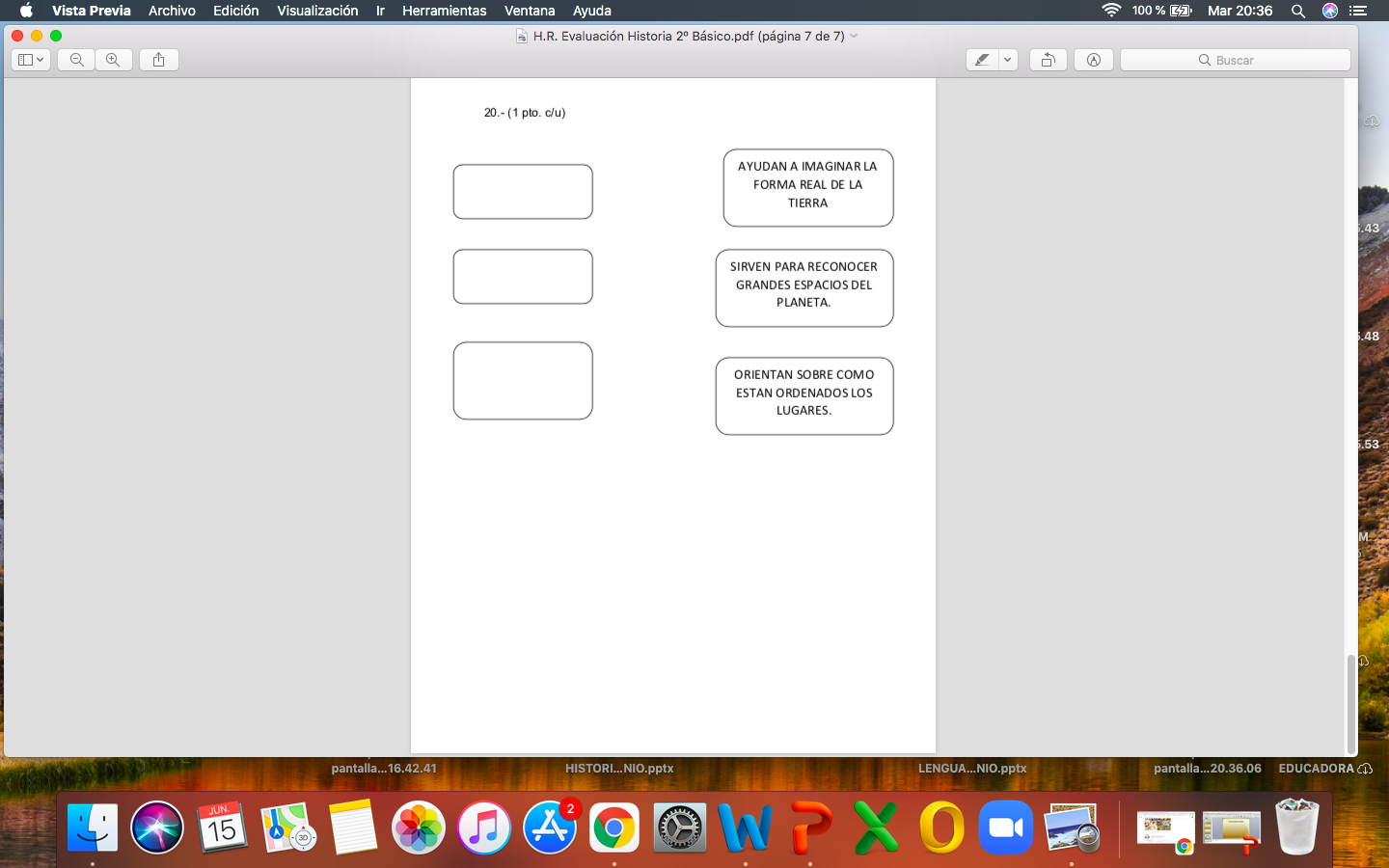 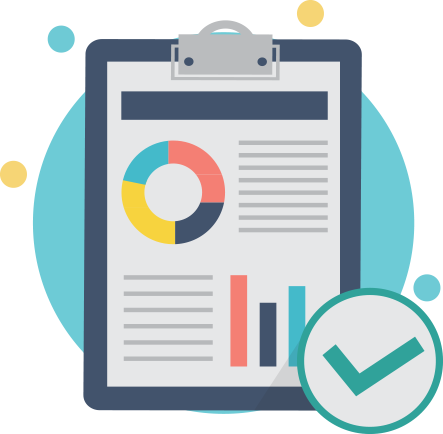 INFORME (15-JUNIO)
1 EVALUACIÓN DIAGNÓSTICA
1 EVALUACIÓN “O. P.”
14 TAREAS AL BUZÓN
1 EVALUACIÓN FINAL
DETALLE DE TRABAJOS
“TICKETS Nº 2”
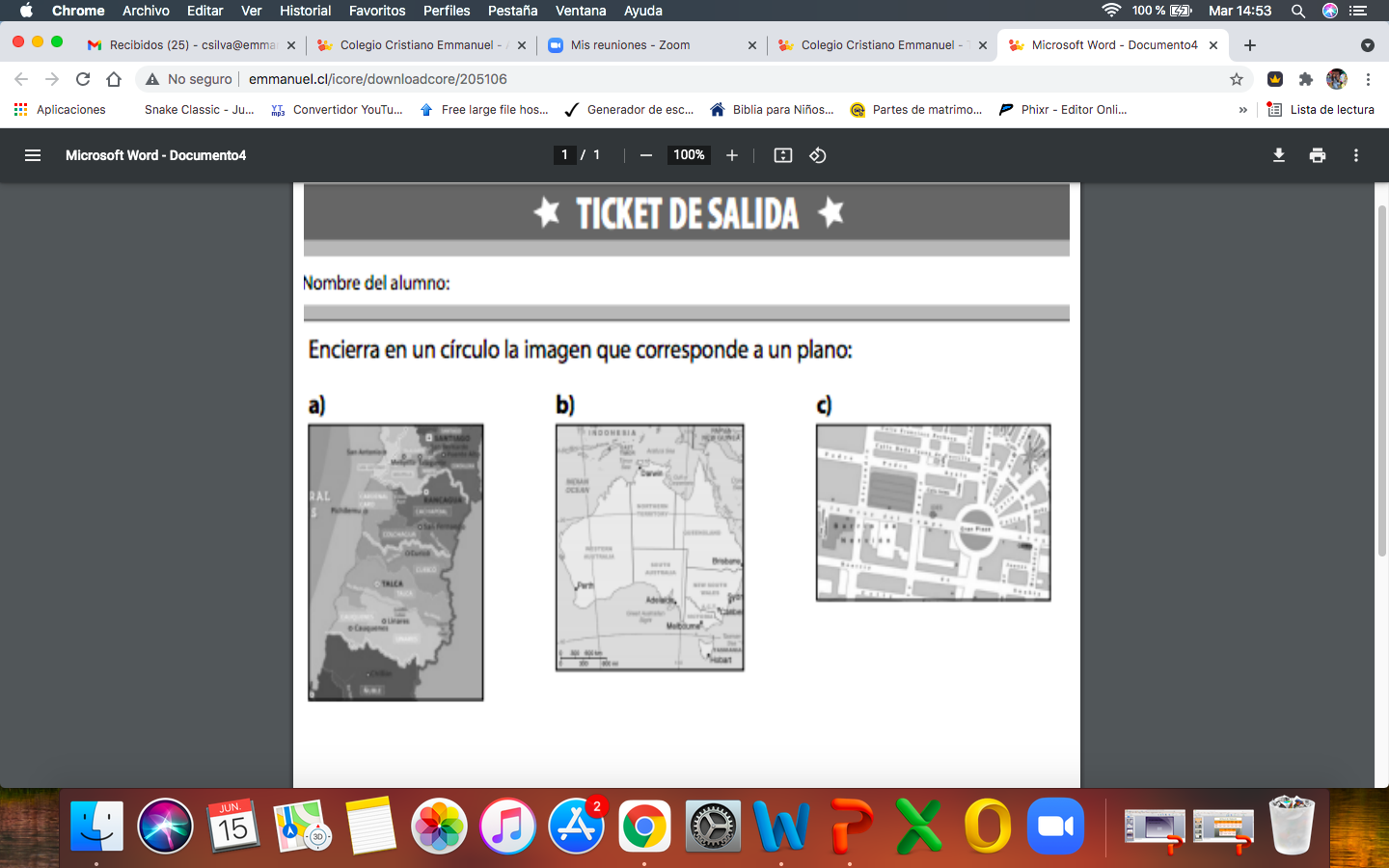 (SEMANA 10)
ALUMNOS PENDIENTES


 ESTEBAN ERICES
CONSTANZA JOFRE
JONATHAN MILLA
RAÚL OSORIO
MÁXIMO PARRA
ÁMBAR RUIZ
JOAQUIN VELASQUEZ
“MI PLANO”
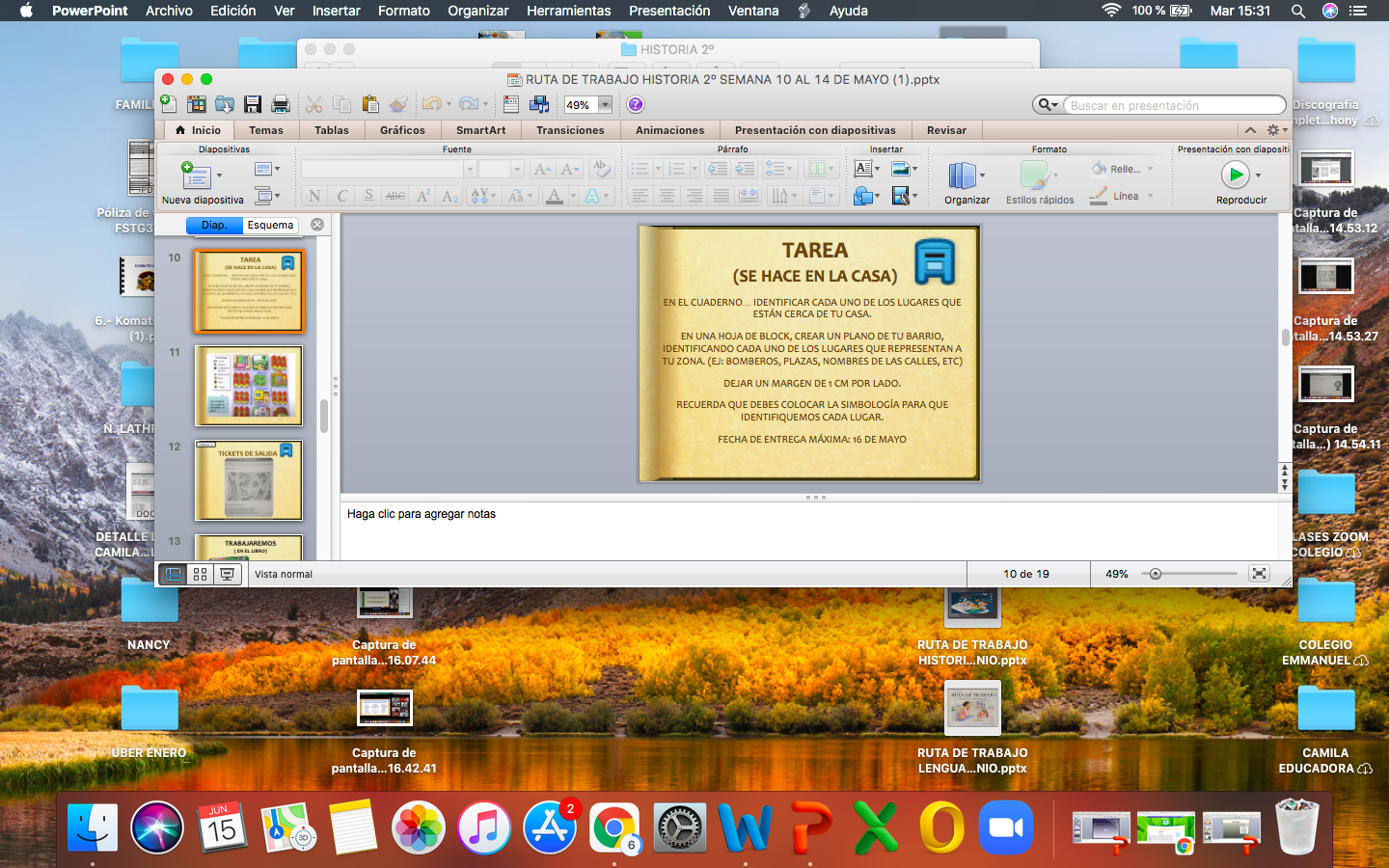 (SEMANA 11)
ALUMNOS PENDIENTES

CRISTOBAL GOMEZ
 JONATHAN MILLA
ISABELLA NAVARRETE
ISAAC REYES
LEONOR SACHETTI
ISABELLA VASQUEZ
“TICKETS MI PLANO”
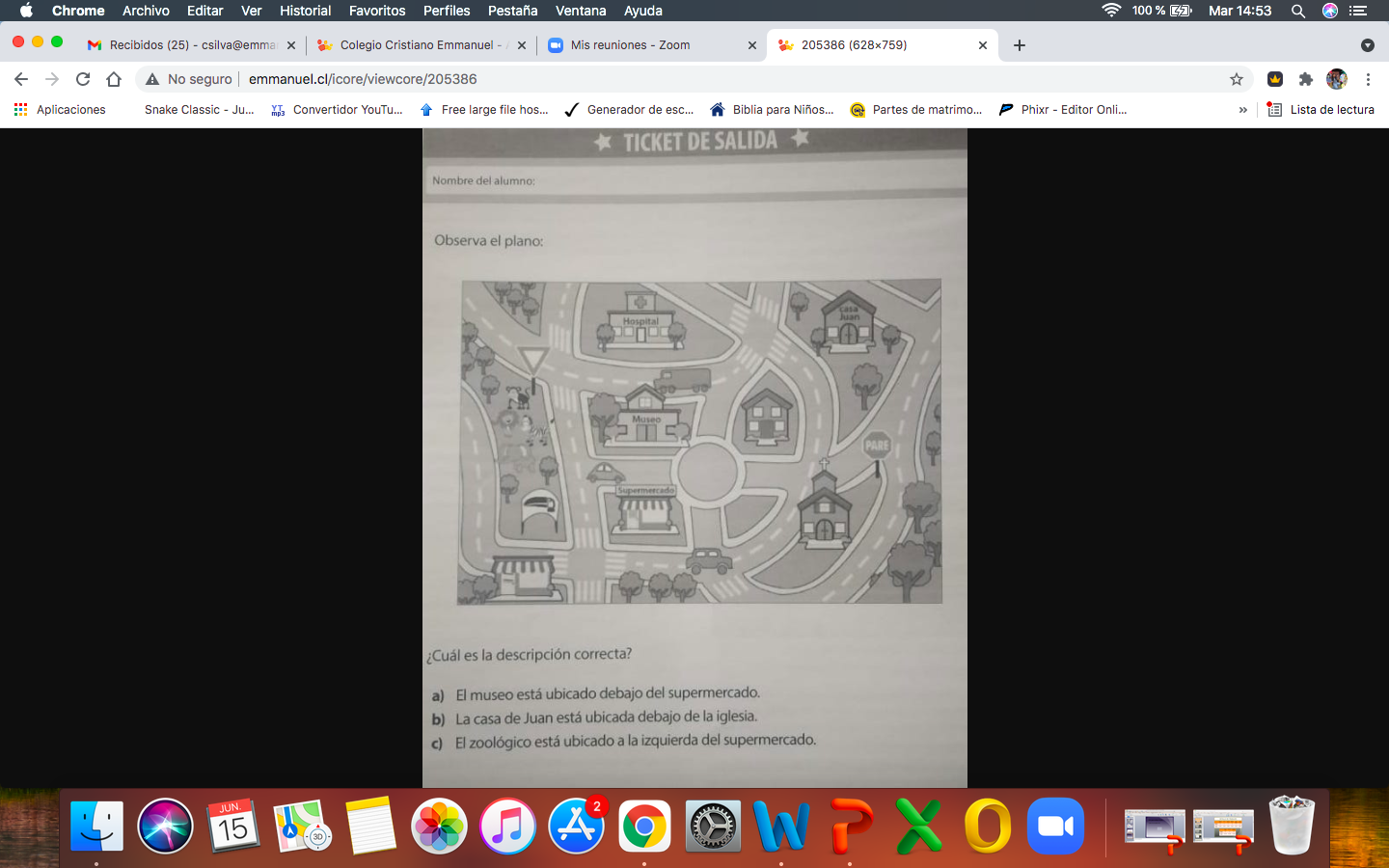 (SEMANA 11)
ALUMNOS PENDIENTES

DOMINIQUE BALBOA
MATILDA GACITUA
ISAAC REYES
LEONOR SACHETTI
“ROSA DE LOS VIENTOS”
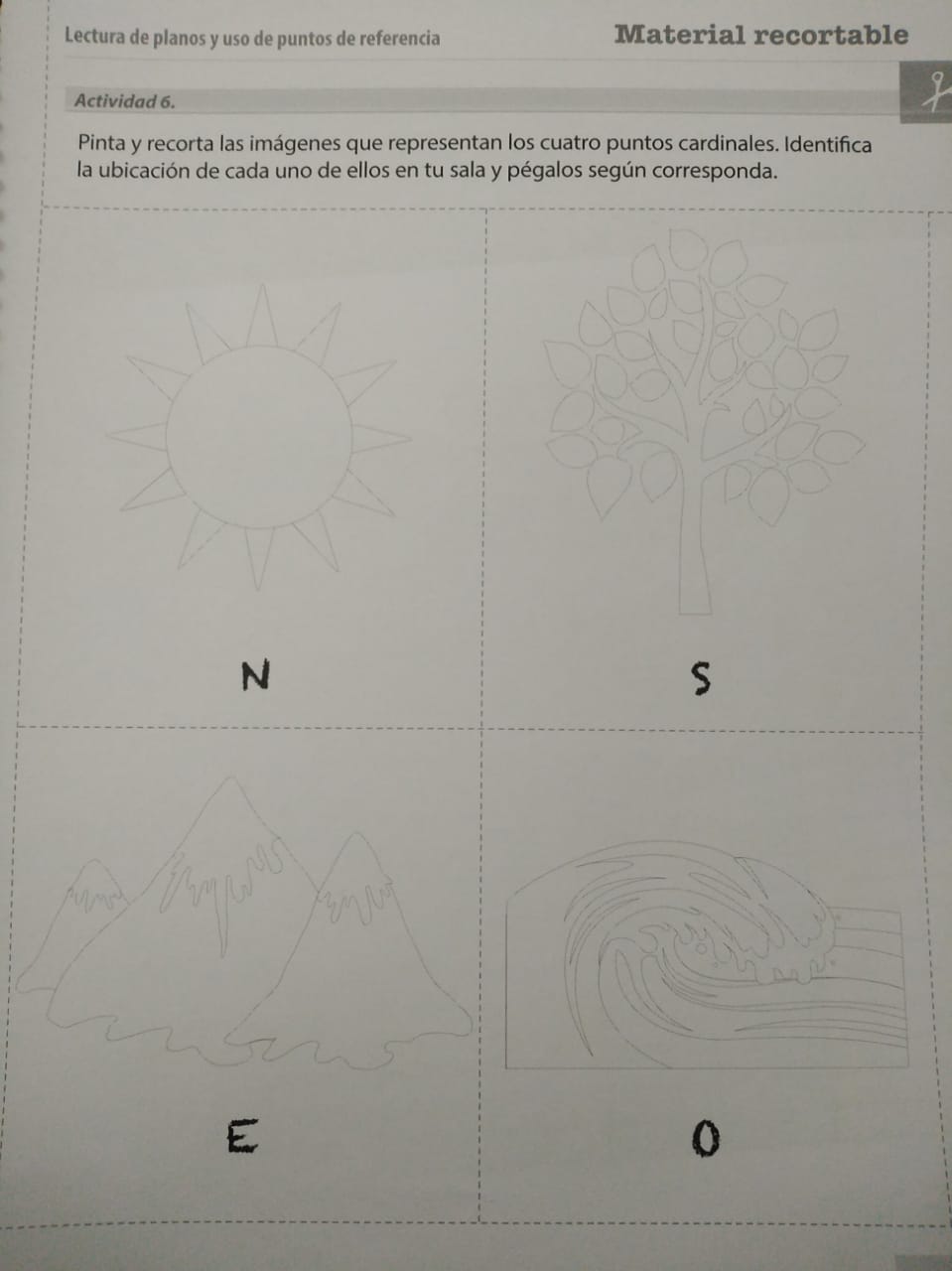 (SEMANA 11)
MÓDULO 3 / PÁG. 21
ALUMNOS PENDIENTES

CONSTANZA JOFRE
MÁXIMO PARRA
IGNACIO REYES
ISAAC REYES
“PUNTOS CARDINALES”
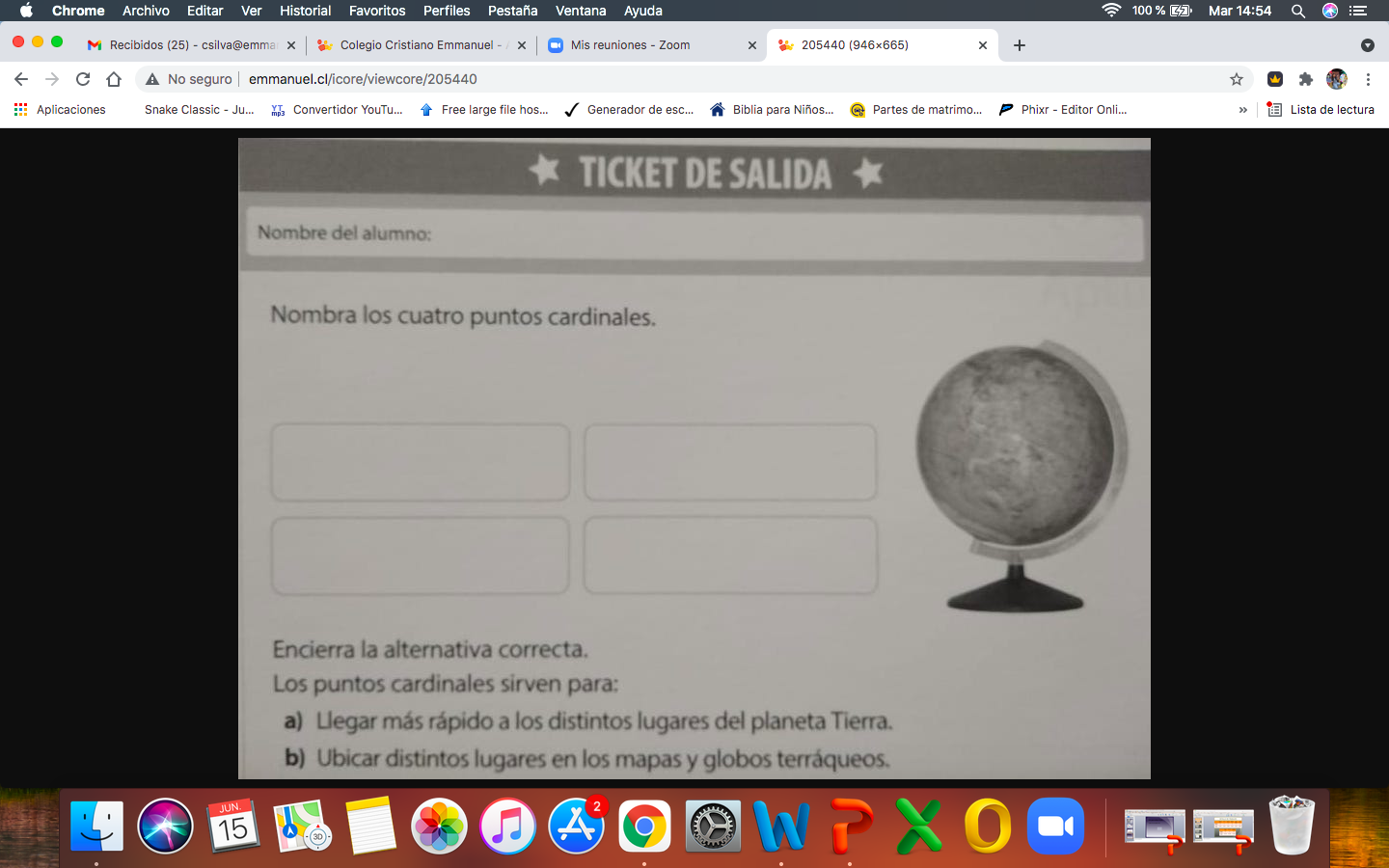 (SEMANA 12)
ALUMNOS PENDIENTES

CONSTANZA JOFRE
INAN LINCOPI
MÁXIMO PARRA
ISAAC REYES
LEONOR SACHETTI
“MAPA SUDAMÉRICA”
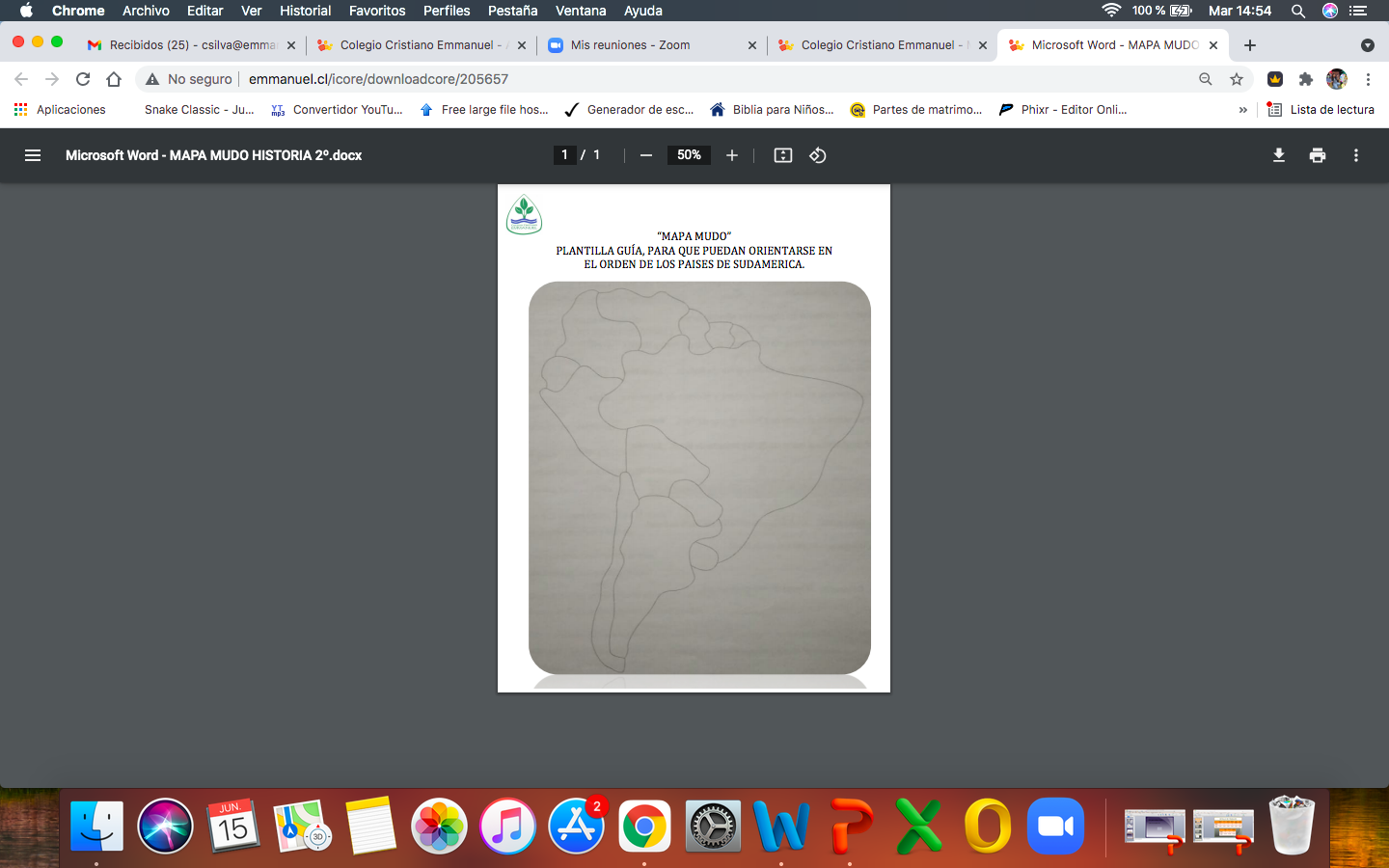 (SEMANA 13)
ALUMNOS PENDIENTES

ESTEBAN ERICES
MÁXIMO PARRA
“PÁG. 16”
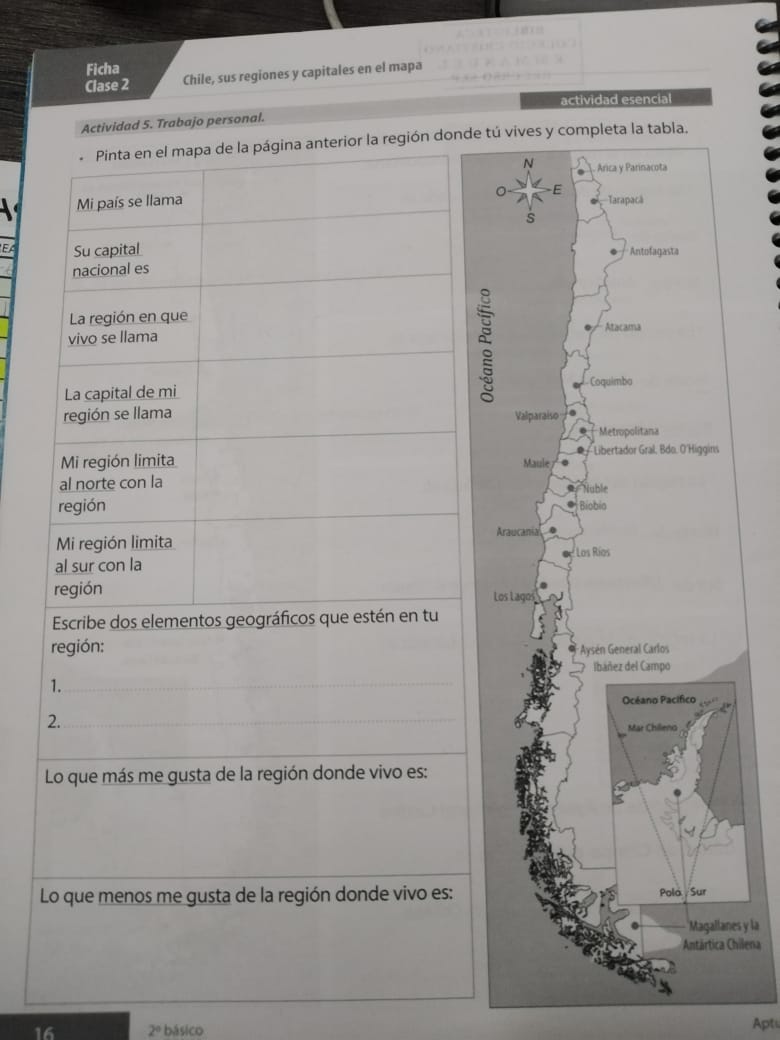 (SEMANA 14)
MÓDULO 4 / PÁG. 16
ALUMNOS PENDIENTES

MATÍAS BARRIGA
EMILIA CARRASCO
RODRIGO FERRER
ANTONELLA FRANCESCHI
IGNACIA MORALES
RAÚL OSORIO
MÁXIMO PARRA
ISAAC REYES
“TICKETS Nº 4”
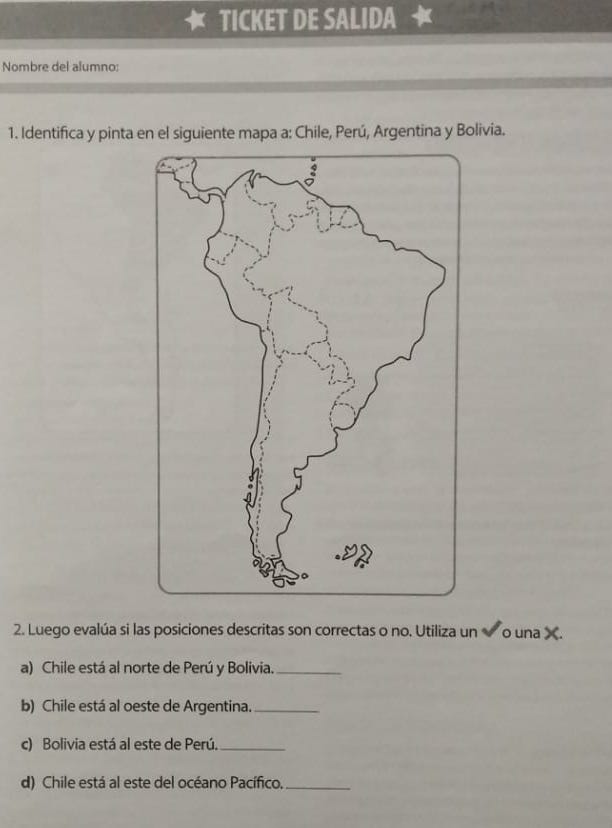 (SEMANA 14)
ALUMNOS PENDIENTES

AYELEN AZOCAR
RAYEN BANDA
RODRIGO FERRER
RAÚL OSORIO
MÁXIMO PARRA
“ACTIVIDAD CONTINENTES”
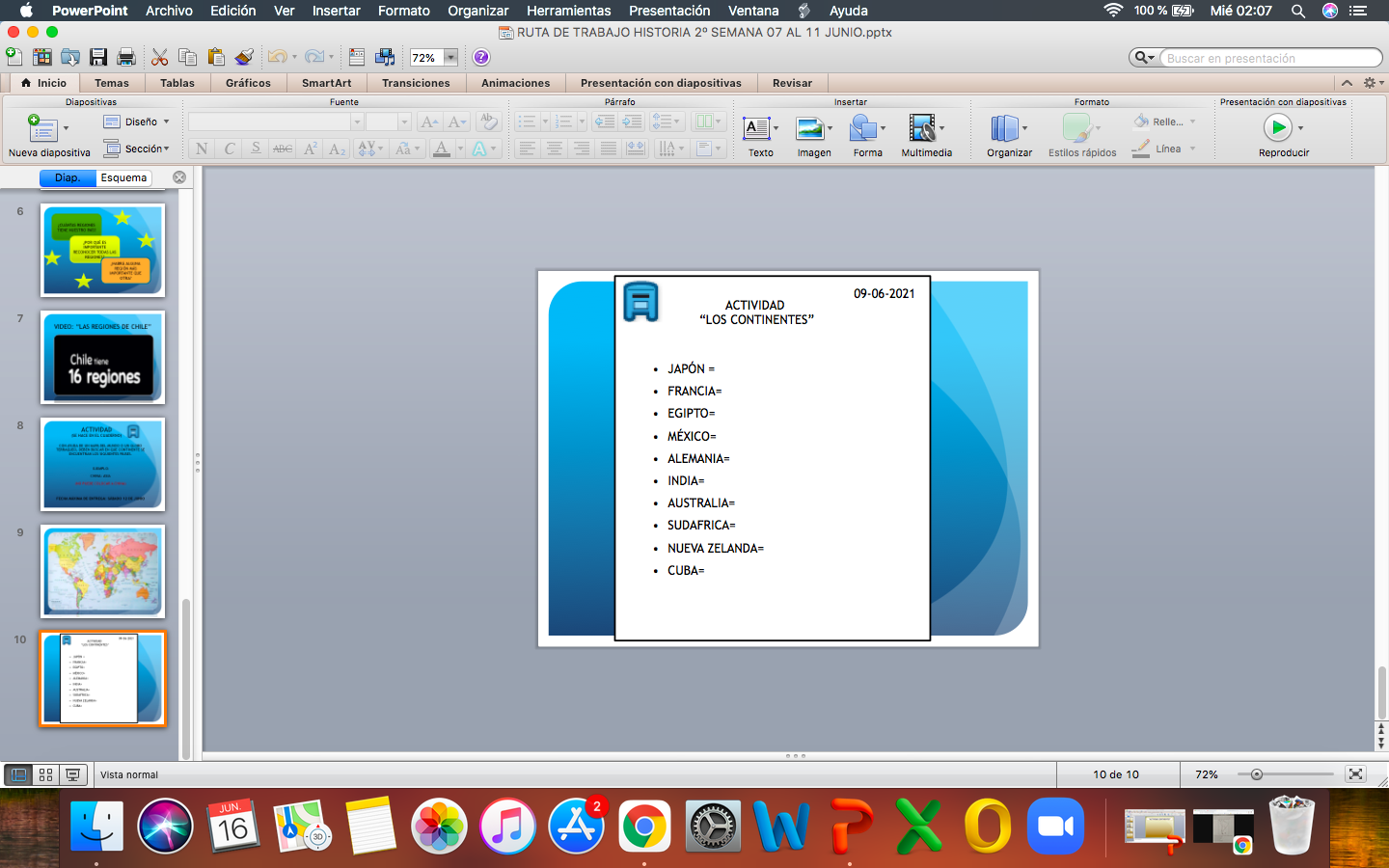 (SEMANA 15)
ALUMNOS PENDIENTES

AYELEN AZOCAR
RAYEN BANDA
RODRIGO FERRER
CONSTANZA JOFRE
IGNACIA MORALES
BUZÓN ACTIVIDADES(SEMANA 16)
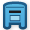 “TAREAS ATRASADAS”
SE PUEDEN ENVIAR TODAS LAS TAREAS ATRASADAS MENCIONADAS EN ESTE PPT.

FECHA MÁXIMA DE ENTREGA 
DOMINGO 20 DE JUNIO